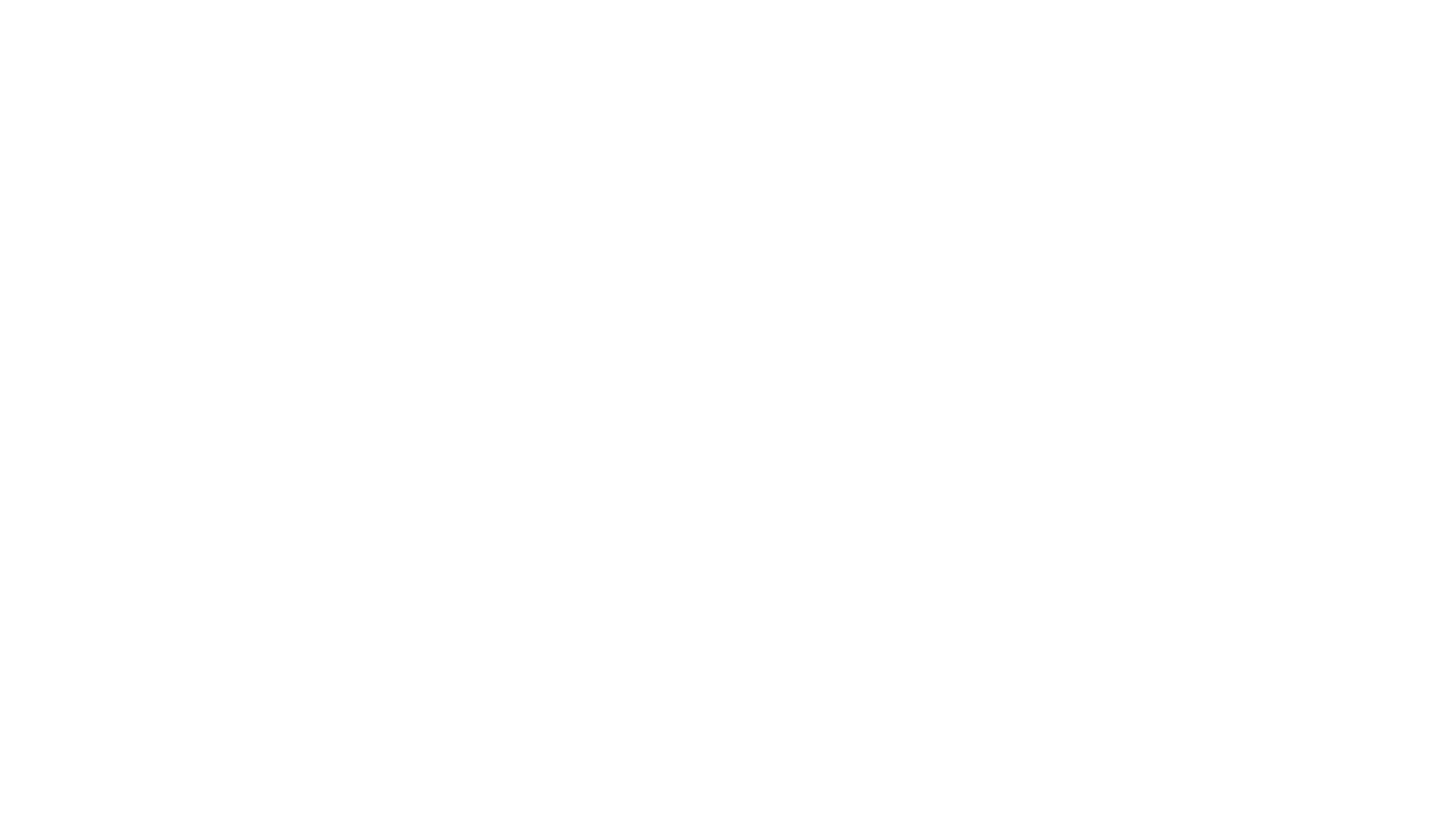 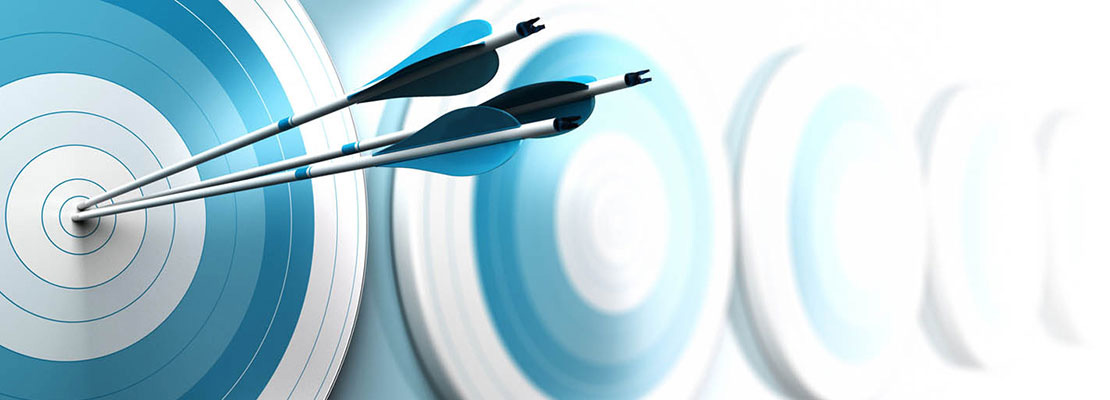 Sustained Excellence
What does god consider excellence to be?
His Son
Matthew 3:13-17 – the baptism of Jesus.
(v. 17) – God said He was well pleased with Jesus.
(v. 15) – Baptized to “fulfill all righteousness” – was an example to the people.
Matthew 17:5 – the transfiguration of Jesus.
Additional words – “Hear Him!”
Has all authority, and only way to heaven – Matthew 28:18;             John 14:6; Mark 8:34
He is the fulness of the Godhead bodily – Colossians 2:9-10
What does god consider excellence to be?
His Son
His Adopted Children
Excellent – “very good of its kind” (Merriam-Webster)
James 1:18 – firstfruits of His creatures.
Revelation 14:3-5 – redeemed, and follow Him wherever He goes.
Only excellent in Christ – Ephesians 1:3-6
The excellence in us is Christ – Galatians 2:20; 6:14-15
Temporary Excellence
Hymenaeus and Alexander – 1 Timothy 1:18-20
Once taught truth, but turned to error.
Demas – 2 Timothy 4:10
Once lived faithfully, but turned to the world.
Temporary Excellence Is Not Enough
Obedience to the gospel only to turn away and bear thorns and briers – Hebrews 6:4-8
The picture of temporary spiritual excellence – 2 Peter 2:20-22
Sustained Excellence
Enoch – Hebrews 11:5; Genesis 5:21-24
Walked with God for 300 years and was rewarded.
Noah – Hebrews 11:7; Genesis 6:7-9; 2 Peter 2:5
Walked with God, and continued to as he built the ark and preached for 120 years.
God Calls Us to a Life of Sustained Excellence – Faithfulness
2 Timothy 4:6-8 – Paul’s example.
We aren’t to fall from our steadfastness – 2 Peter 3:14-18
We are to run to obtain the prize – 1 Corinthians 9:24-27
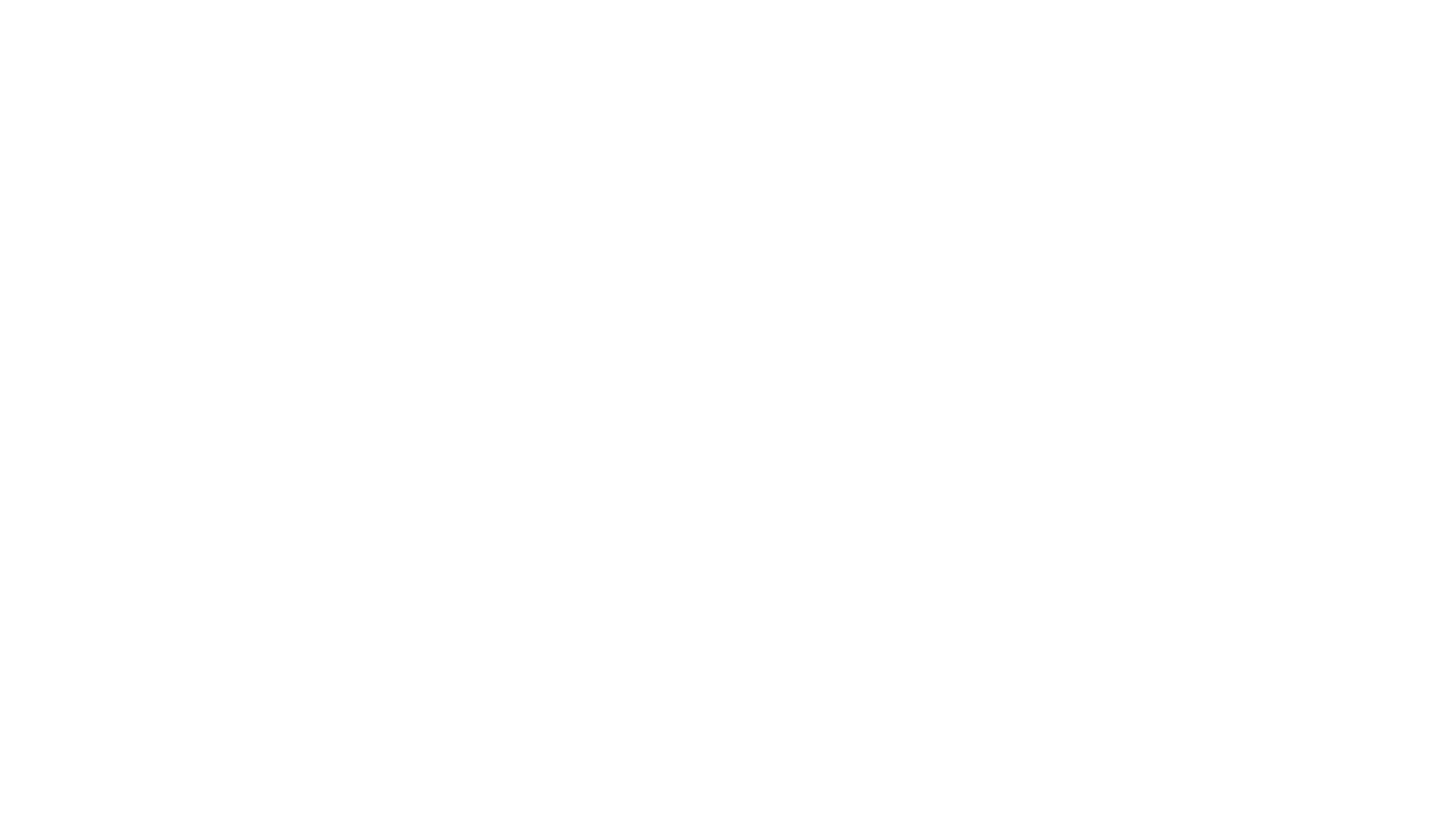 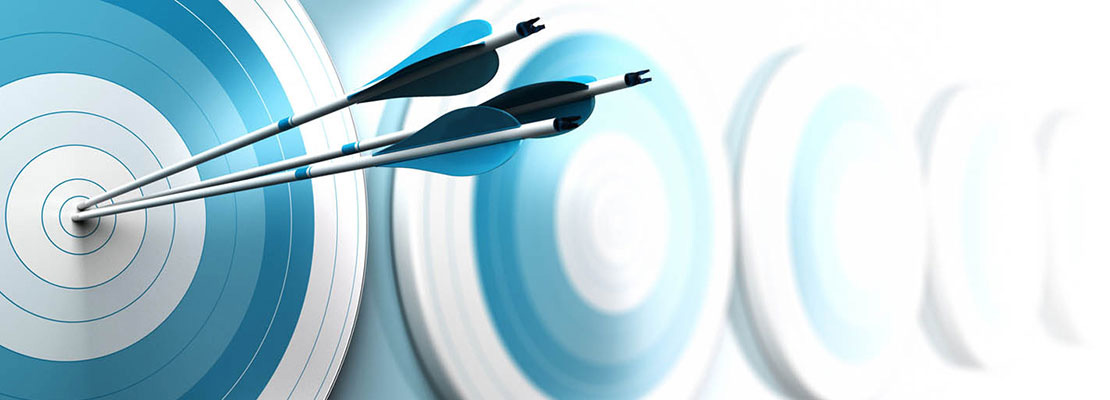 Sustained Excellence